Rotational Compressor Valve
Group 18:
Alejandro Castro
Sam Leuthold
Andrew Borger
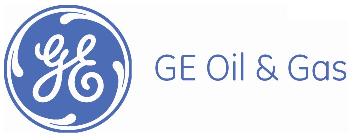 GE Sponsor: Todd Hopwood
Faculty Advisor: Dr. Van Sciver
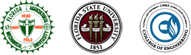 1
Overview
Application
Current Valves
Problem Statement
Project Scope
Concept Selection
Interim Designs
Final Design Selection
Final Design
Current Progress 
Future Scope
Summary
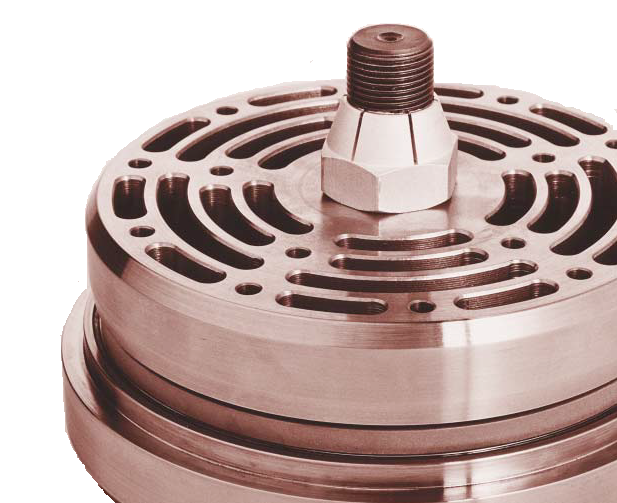 2
Application
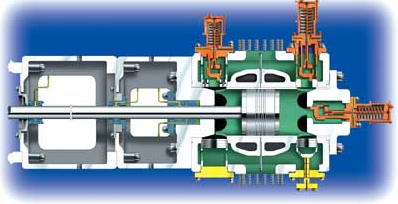 3
Current Valves
Plate Valves
Poppet Valves
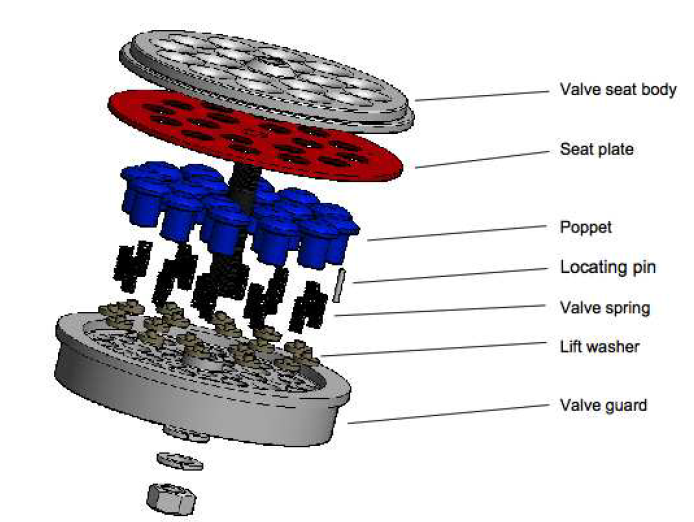 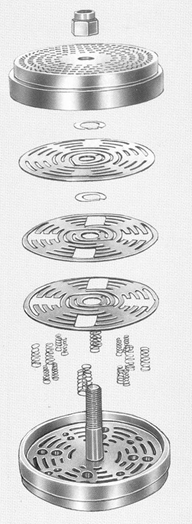 Valve Seat
Valve Shutter
Valve Springs
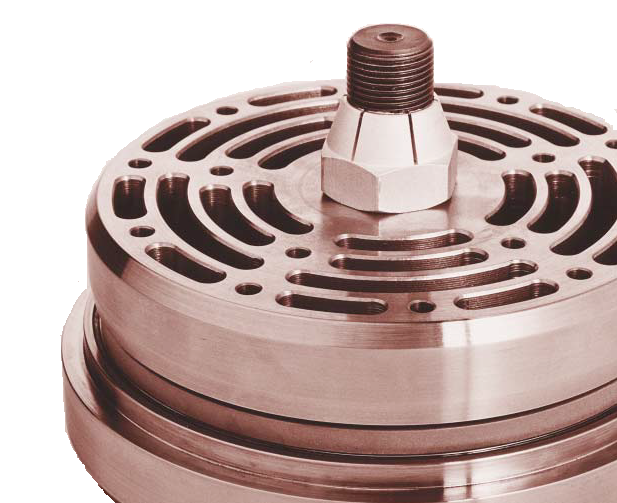 Valve Stop
4
Problem Statement
Reciprocating compressors move large volumes of natural gas 
Current compressor valves are reliable but inefficient
Inefficiencies caused from indirect flow path
Project Goal: Obtain direct flow with a rotational type valve
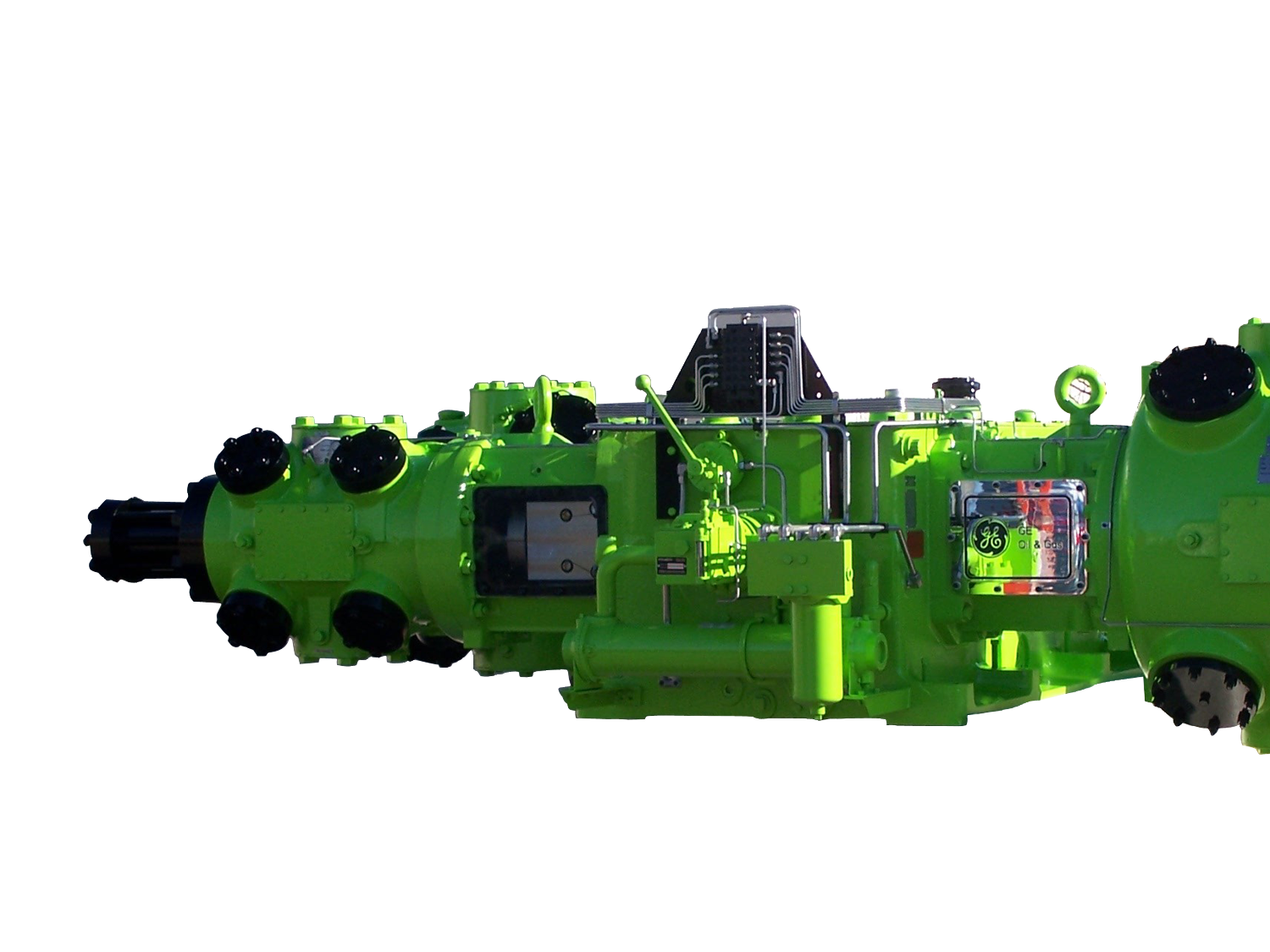 5
Project Scope
Must operate in a rotational manner and obtain laminar flow
Operate at pressures between 30 psi and 600 psi
Materials must be able to withstand temperatures approaching 350F
Modifiable to fit all current gas compressors used by G.E.
Is to be easily replaced
The valve is to outperform the volumetric flow rate of the current plate and poppet valve
2000$ budget
6
Concept Selection
7
Interim Designs
Inner Thread Rotation
Housing Pitch Rotation
Same basic concept as Design 1
Threaded outside housing plate
Simple retaining bolt
Fixed outer casing
Rotating/translating center plate
Splined and threaded center bolt
Return spring
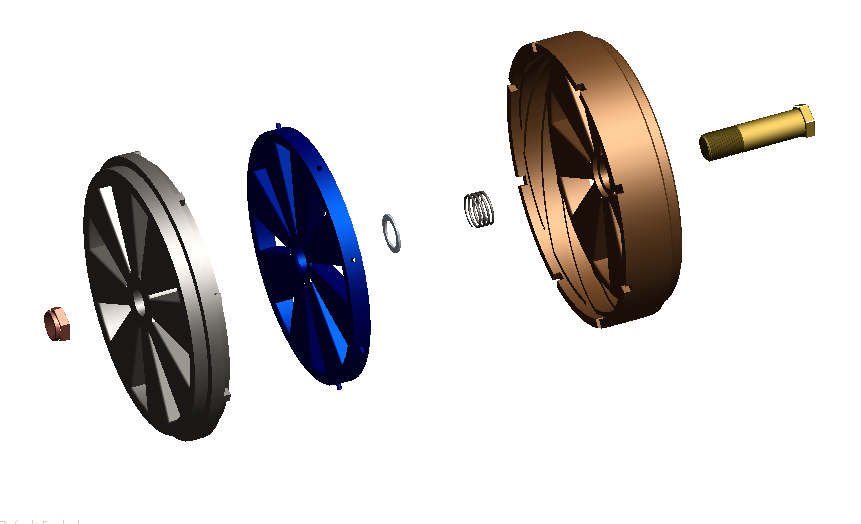 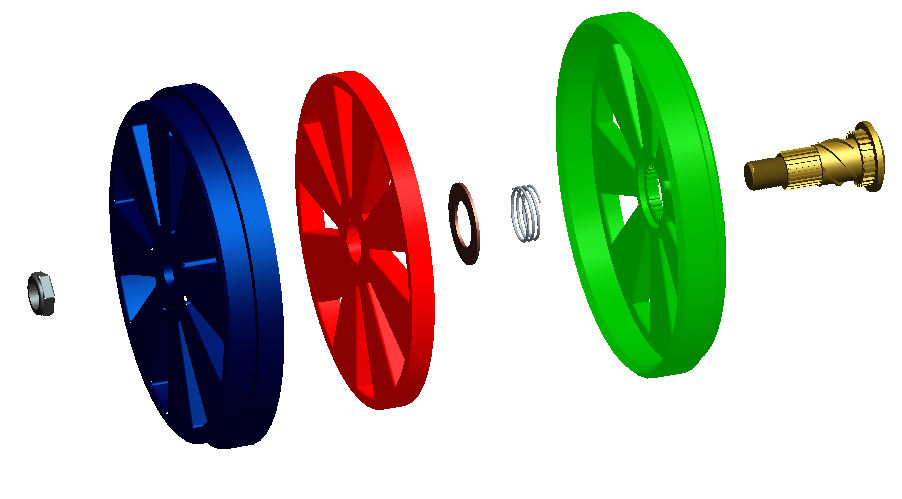 Gas Flow
Gas Flow
8
Final Design Selection
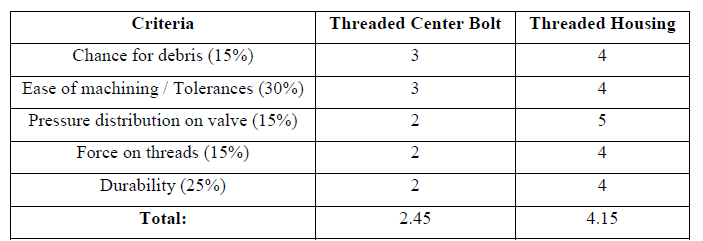 9
Final Design
Testing Parameters: Volumetric flow, temperature, and pressure
4 piece design
Material selection
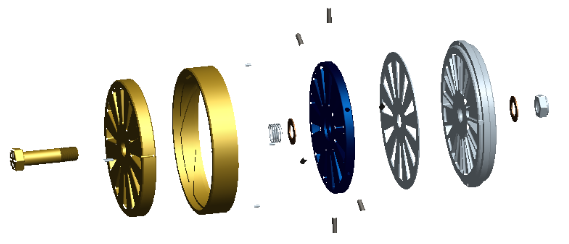 Gas Flow
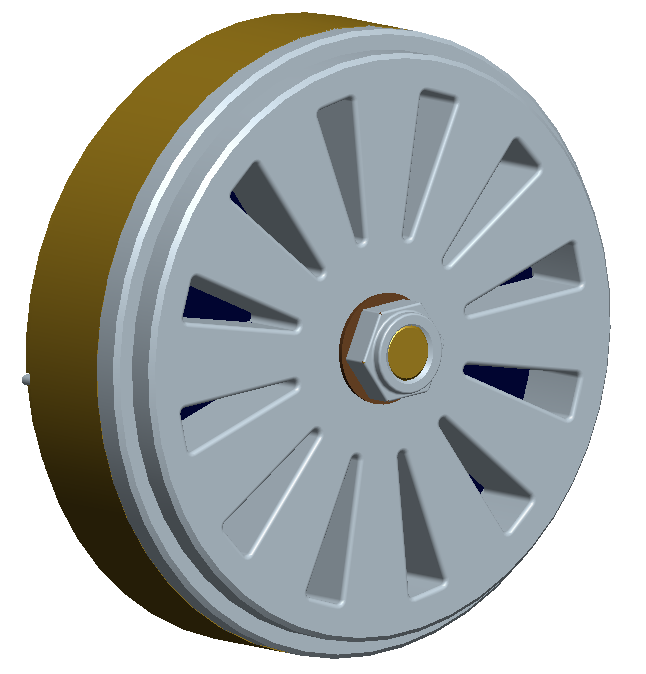 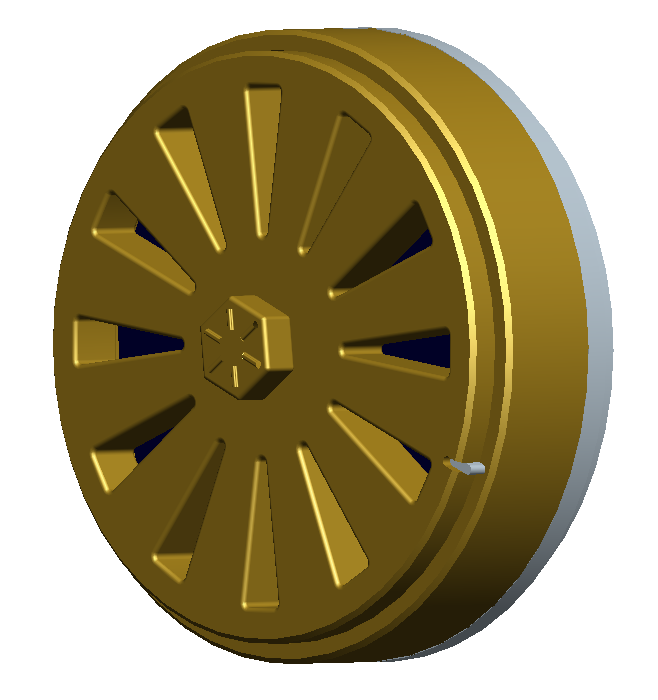 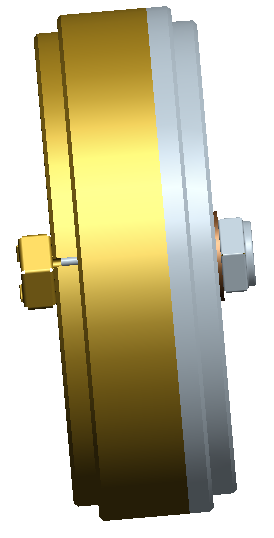 10
Current Progress
Parts have been ordered and ready for pickup: 12”x 12” x 2” , 12” x 12” x 1” , 12” x 12” x ½” Steel plates  
Machinist contacted for machining advice
Final Design changes have been made for ease of machining
Test rig currently being designed
11
Future Scope
Machining is to begin next week
Test rig is to be constructed within machining time
Rigorous testing will follow for the remainder of the semester
During testing valve performance will be optimized
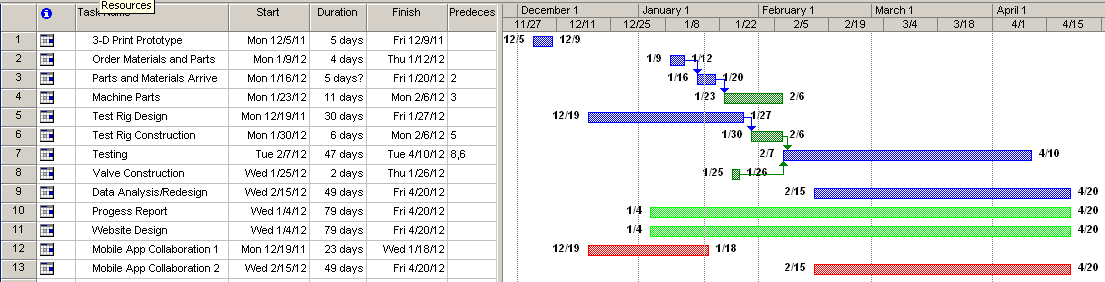 12
Summary
3-D prototype already implemented
Design slightly changed for machining purposes 
Parts have been ordered
Machining is to be started next week
Test rig currently being designed
Total Budget: $2000
Total spent: $197.76 
Project is running within accepted schedule
13
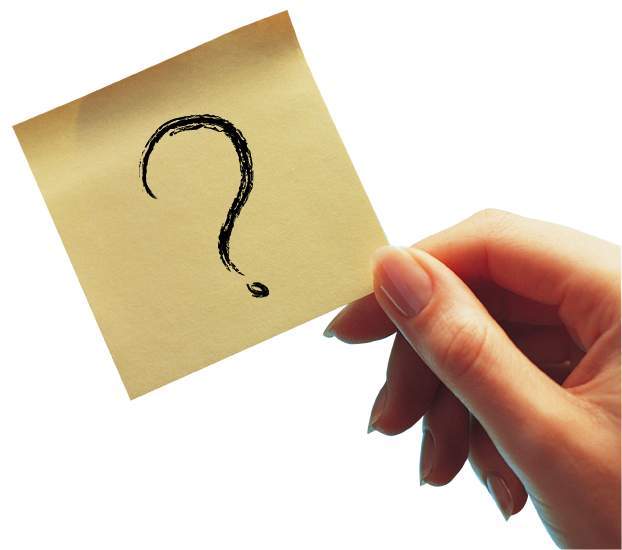 Questions
14